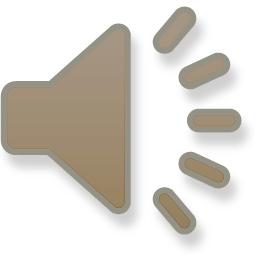 Antropogenní ovlivněníjeskynního mikroklimatu
02 Studie - Balcarka
         • dynamika CO2/dýchání návštěvníků
         • pohyb návštěvníků v jesk. prostředí
         • otevírání dveří návštěvníky jeskyně
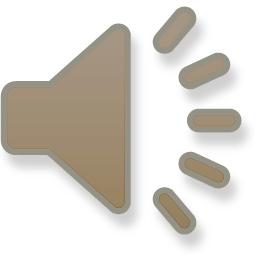 Jeskyně Balcarka
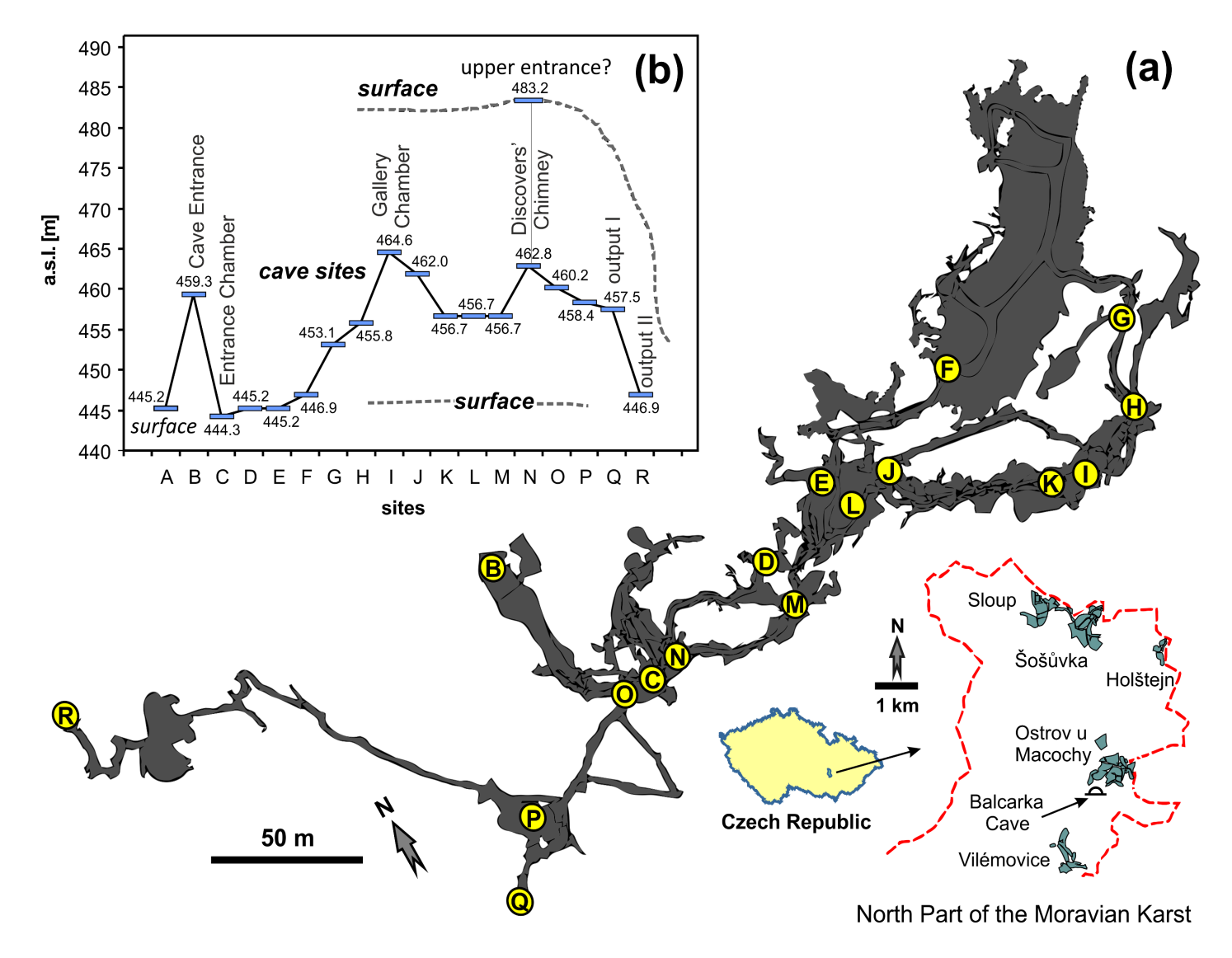 • severní část M. krasu
• 30-40 tisíc turistů/rok
• celková délka: 350 m
• dvě patra: rozdíl 20 m
• existence 3 známých
   vstupů + další otvory
   (Objevitelský komín)
• 2 monitorovací místa:
   (1) Vstupní dóm … C
   (2) dóm Galerie  … I
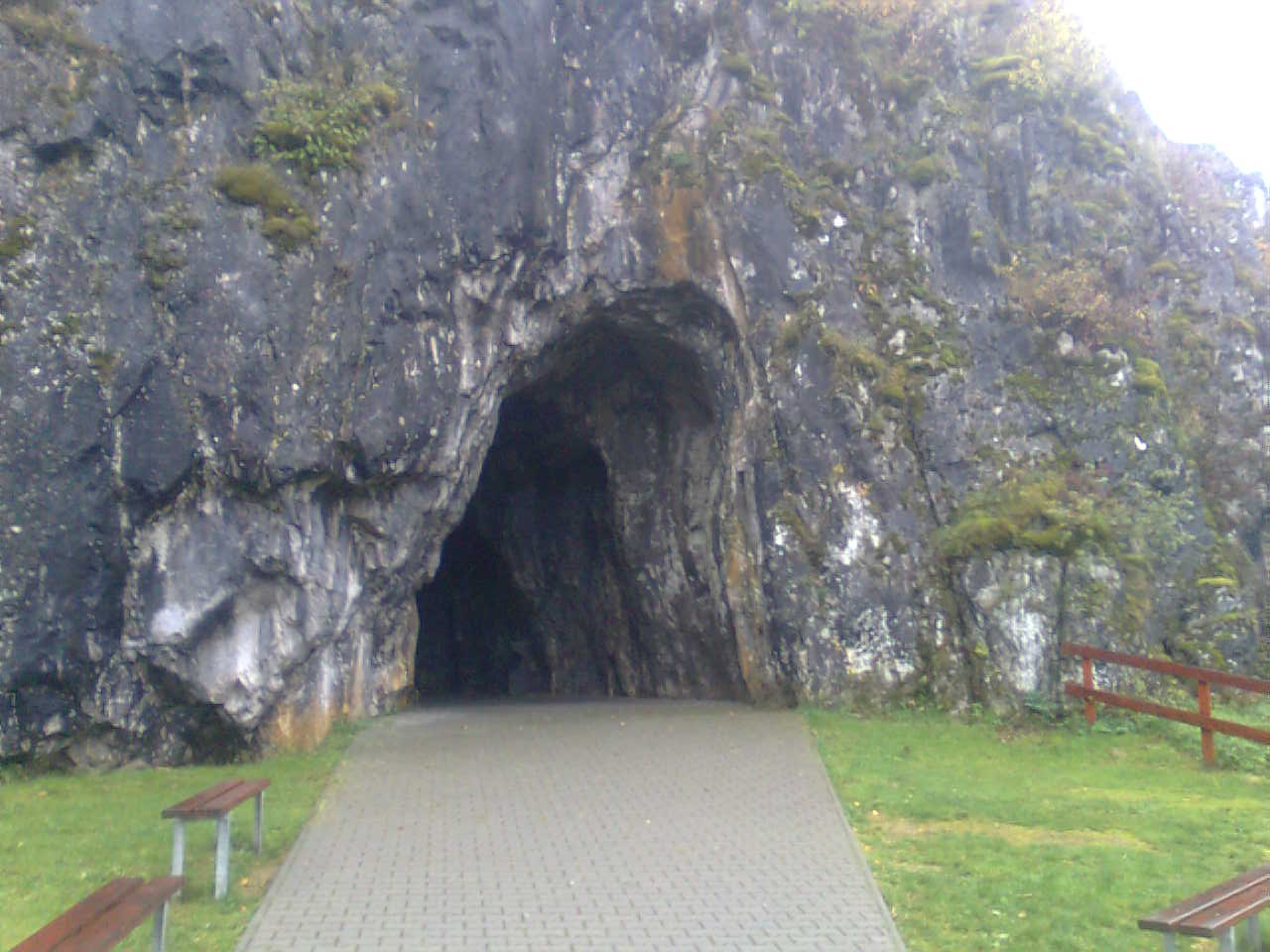 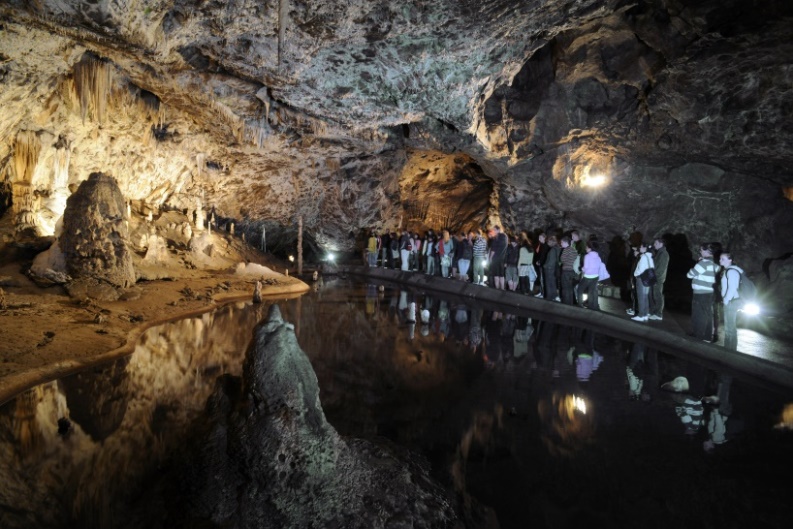 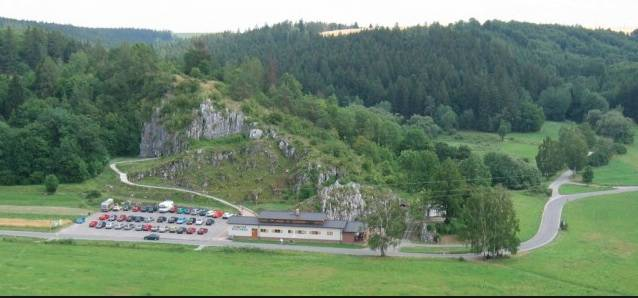 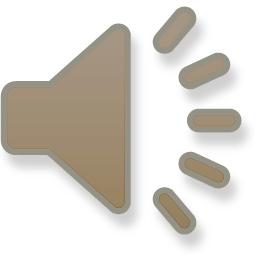 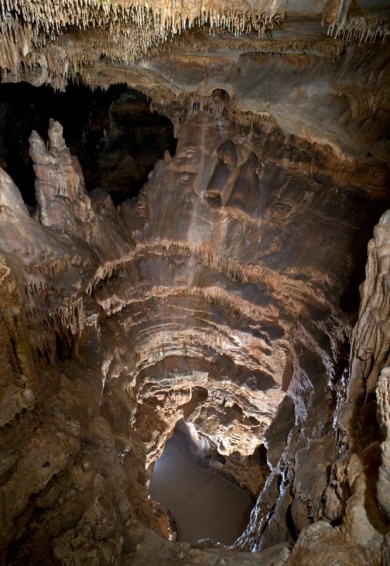 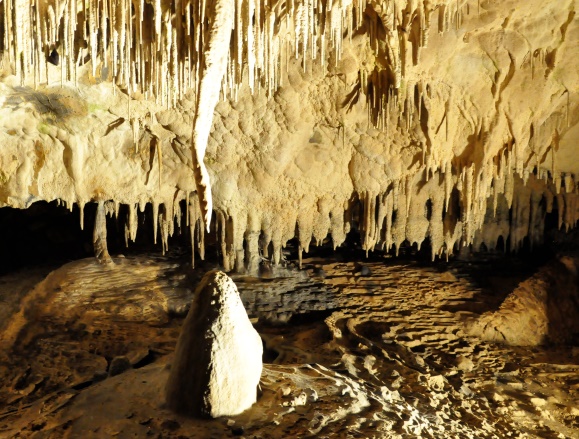 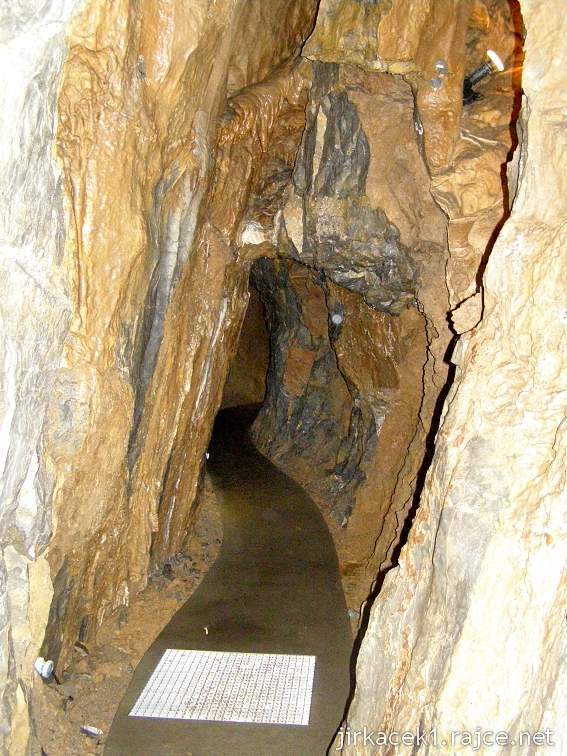 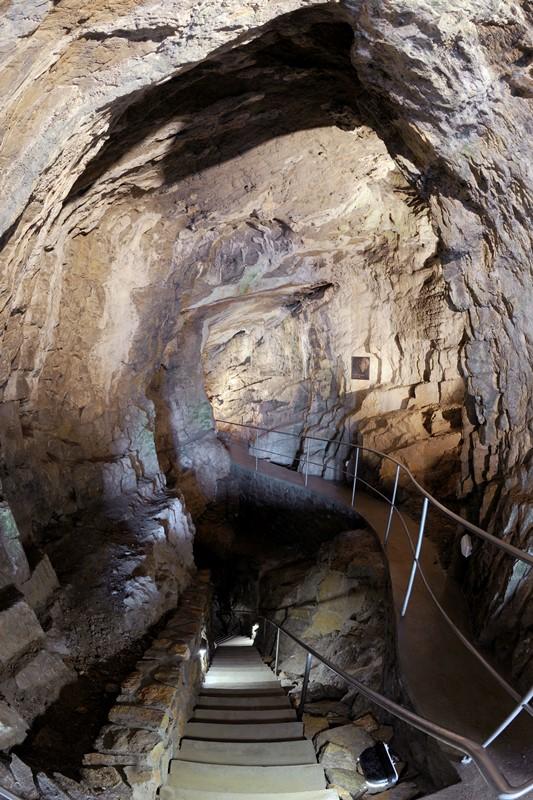 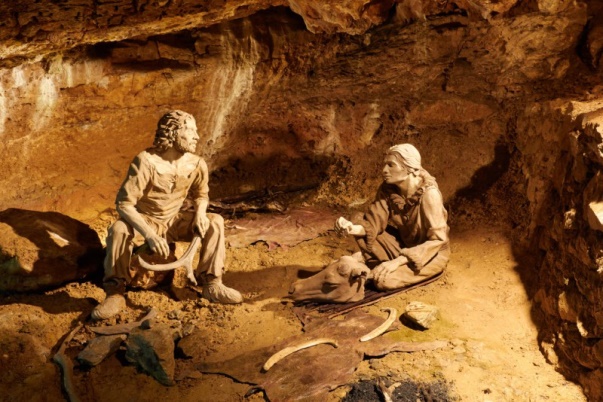 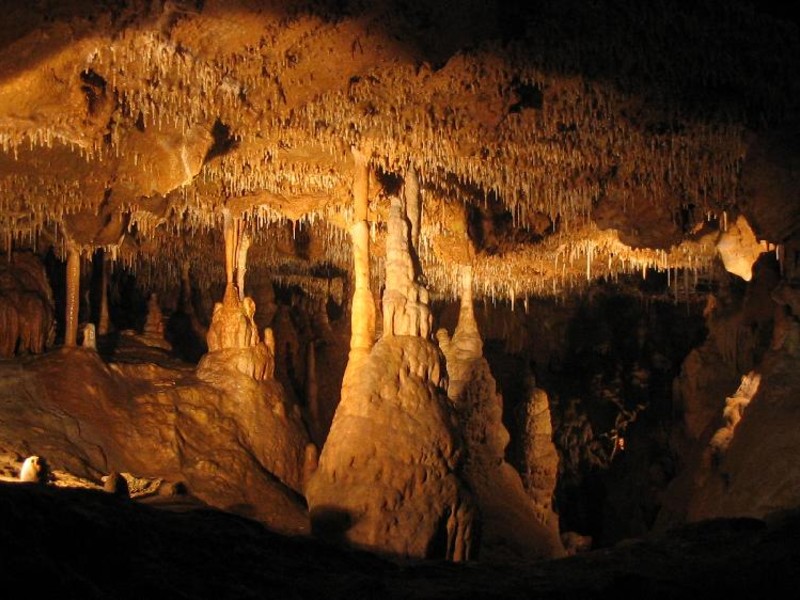 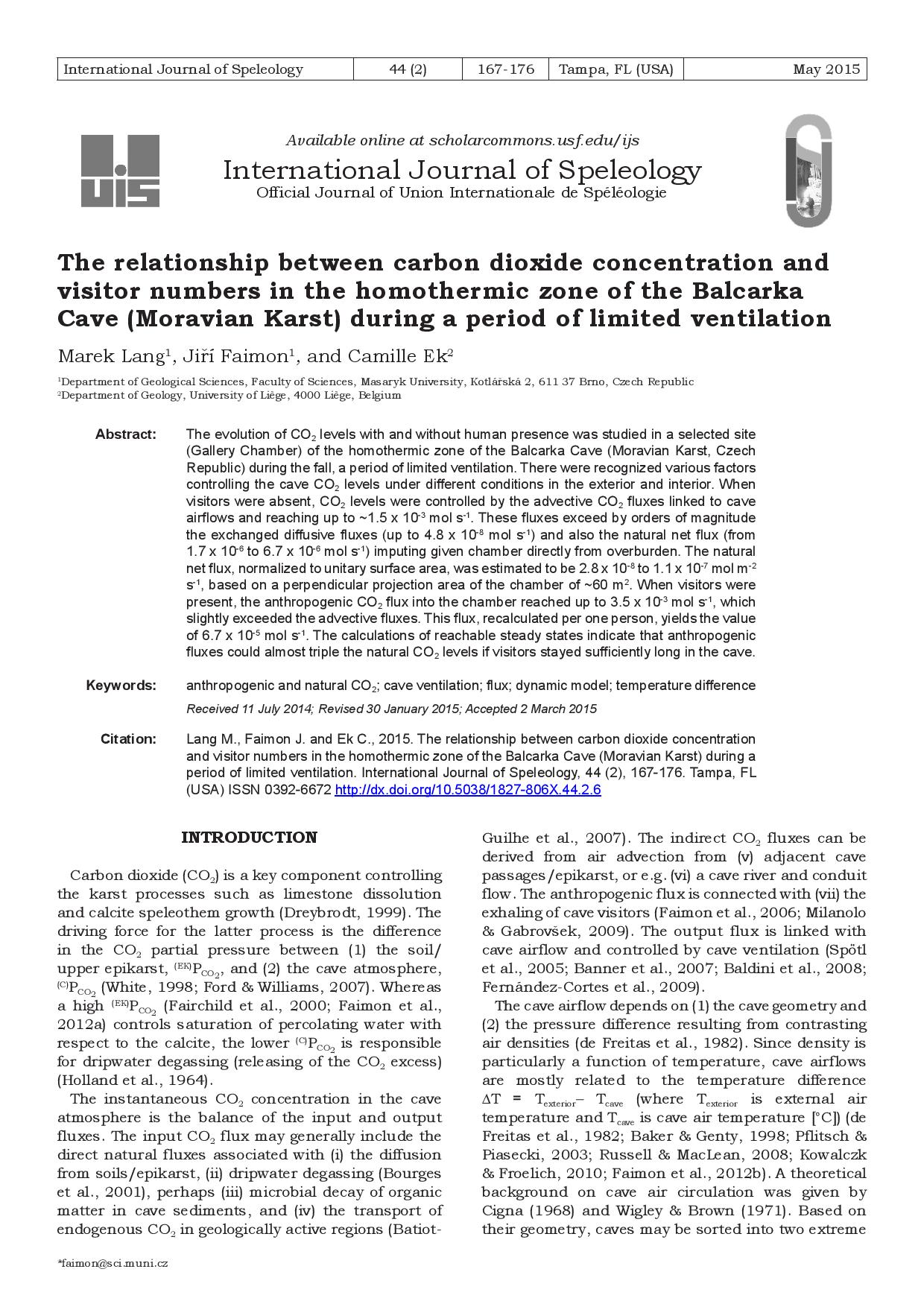 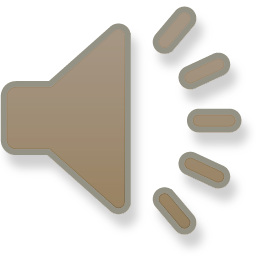 Studie 1: Dynamika CO2
a dýchání návštěvníků
• International Journal of Speleology
• článek byl publikován v květnu 2015
• monitoring na Galerii (vrchní patro)
• měření – CO2, teploty a návštěvnost
• tři měření v průběhu podzimu 2013
   (48–h. měření s až 265 návštěvníky)
• návrh dyn. modelu simulujícího CO2
• určení parametrů kontrolujících CO2
    uvnitř dómu v navštěvované jeskyni
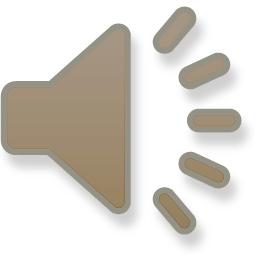 Studie 1: dynamický model
• 3 hl. rezervoáry CO2
    (1) hl. dóm - Galerie
    (2) dóm 1 - nižší CO2
    (3) dóm 2 - vyšší CO2
 • 6 hlavních toků CO2
    (i) přímý přírodní tok
    (ii) antropogenní tok
    (iii) adv. vstupní tok
    (iv) adv. výstupní tok
    (v) dif. vstupní tok
    (vi) dif. výstupní tok
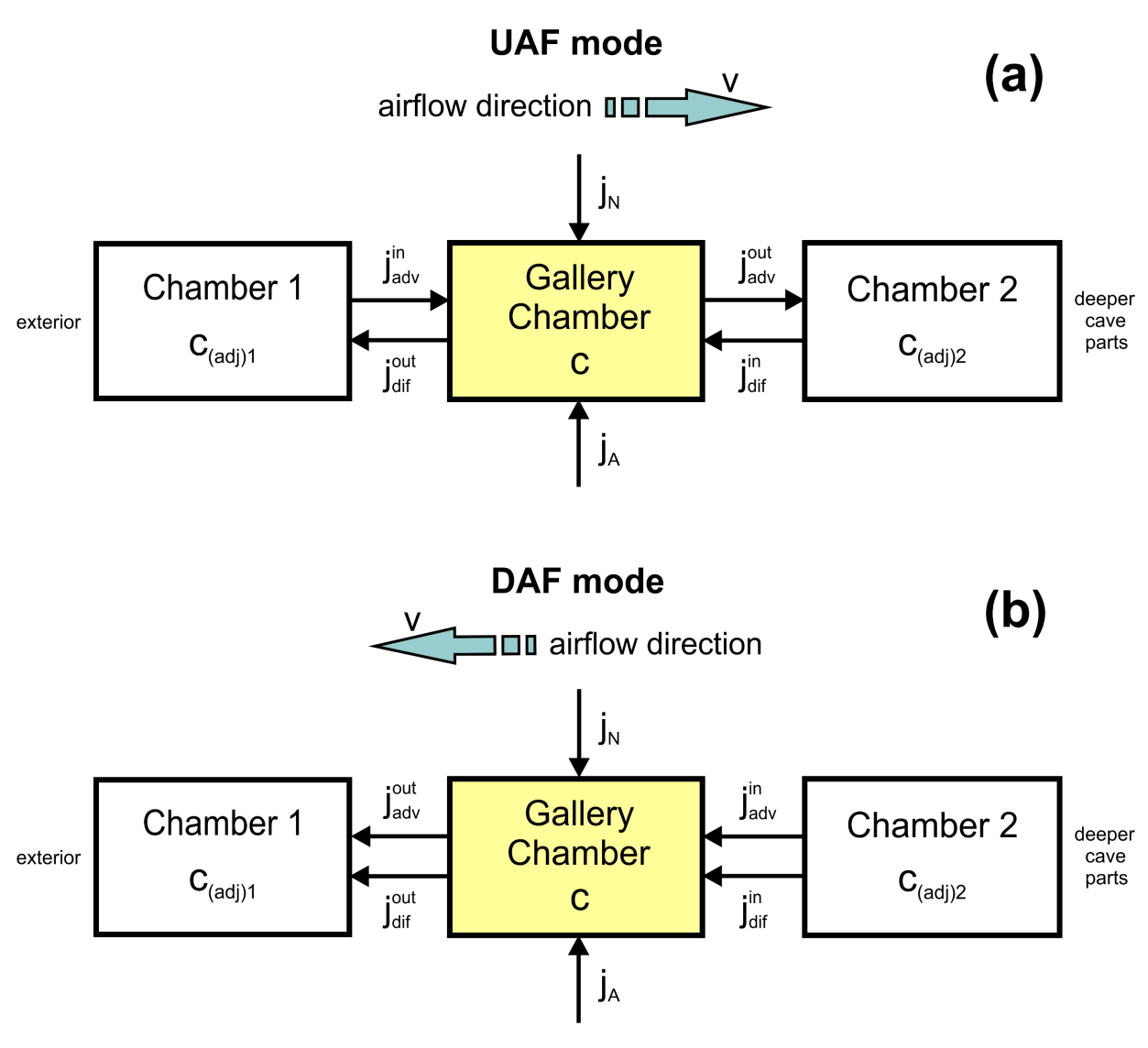 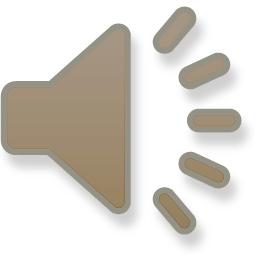 Studie 1: dynamický model
• celkový tok CO2 do dómu Galerie dán rovnicí:
• koncentrace CO2 v dómu Galerie v průběhu jednotlivých módu proudění:

• modelované (hledané) parametry: jN, cadj, kA, kDT (do nejlepšího proložení)
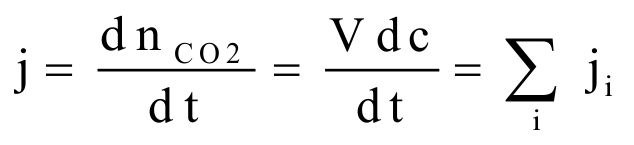 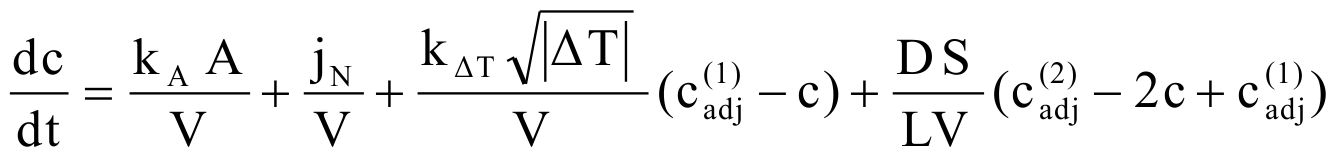 UAF:
antrop.
   tok
přír.
 tok
advektivní toky
difuzní toky
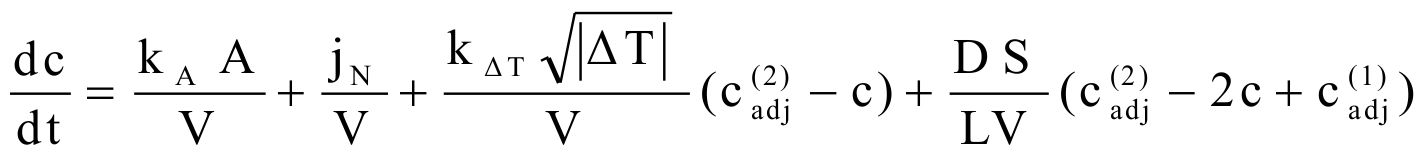 DAF:
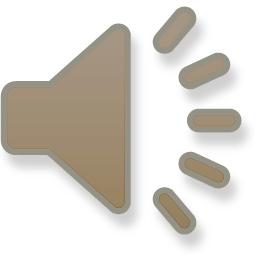 Studie 1: vliv přír. toků CO2
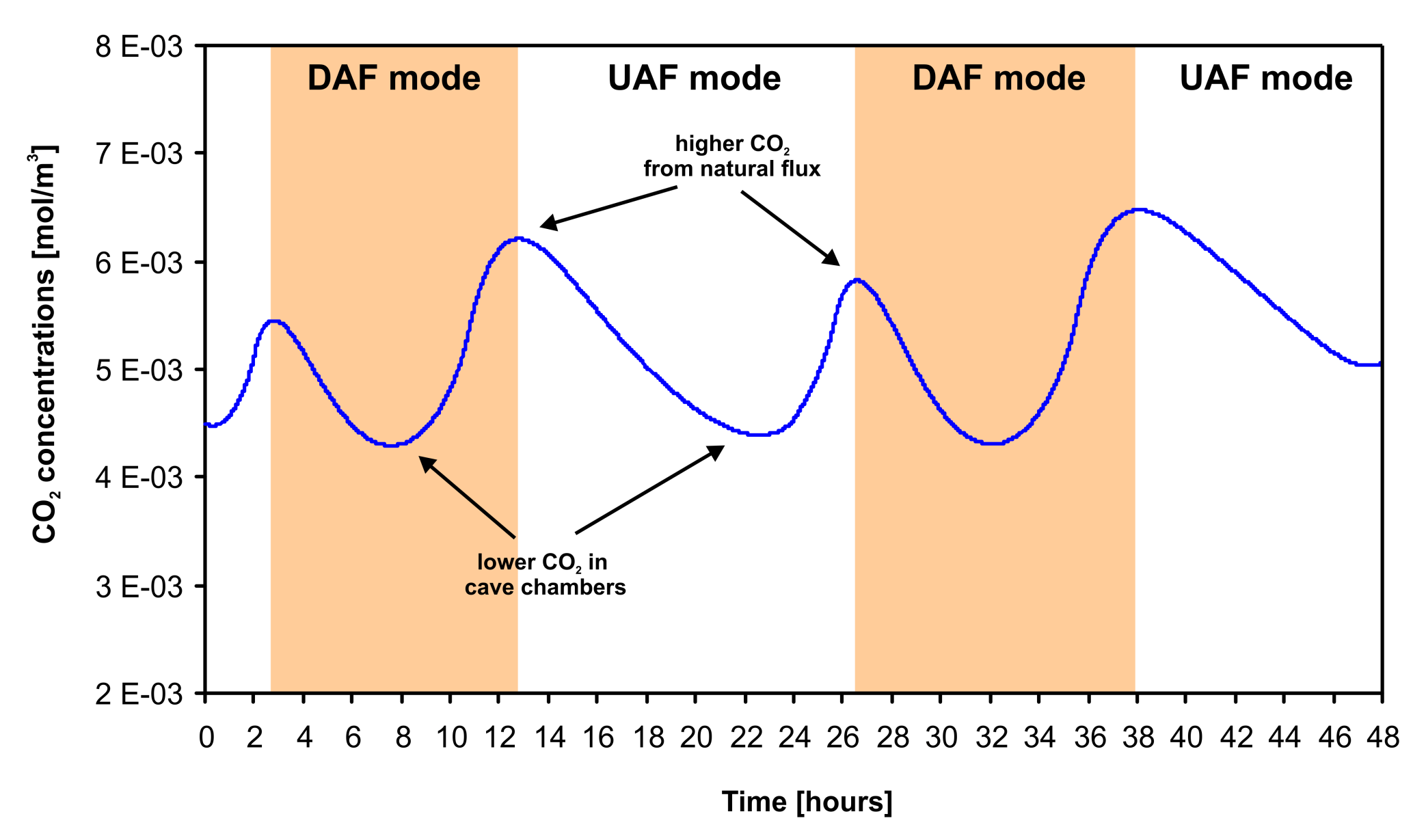 dominance přírodních toků
jaro: nízké koncentrace CO2 díky
intenzivní ventilaci během zimy
potlačení ventilací
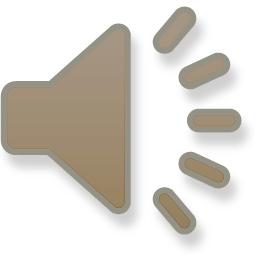 Studie 1: vliv okolního CO2
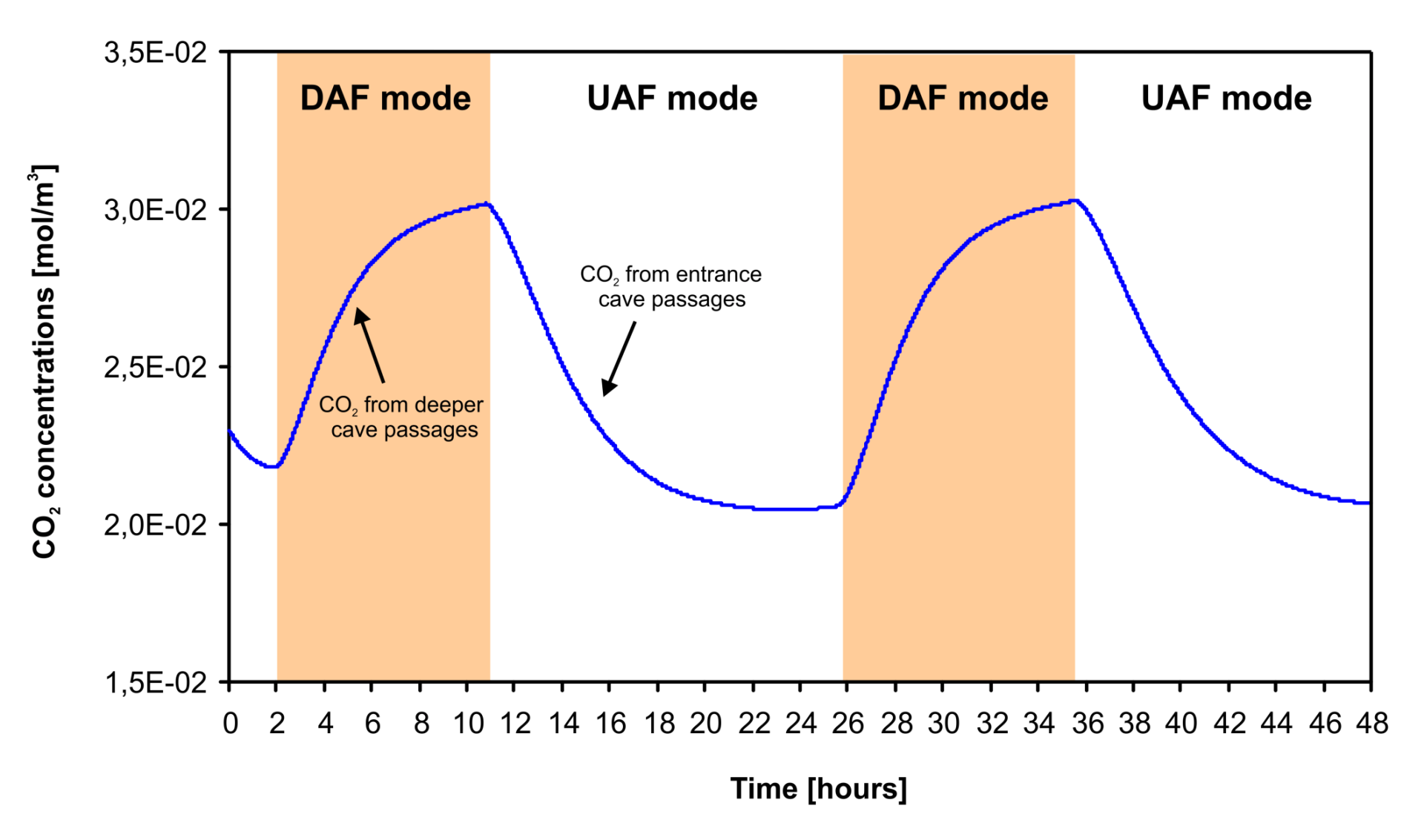 přínos CO2
ze vstupních pasáží
přínos CO2
z hlubších pasáží
podzim: hlubší pasáže = vyšší CO2
z léta, vstupní pasáže = nízké CO2
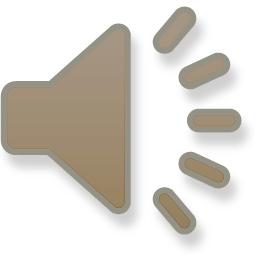 Studie 1: regrese dat
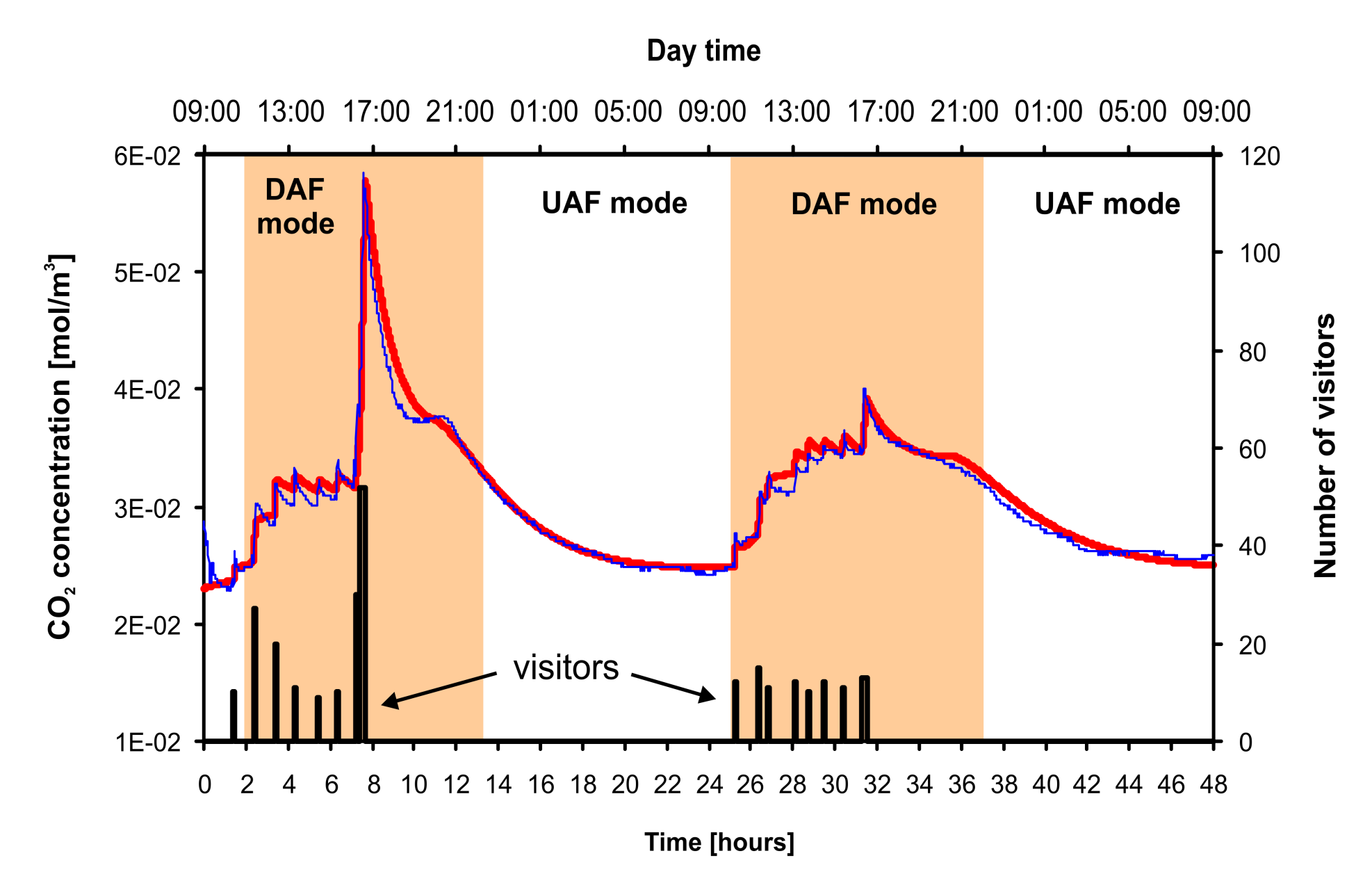 Antr. toky:   3,5 x 10-3 mol s-1
 Adv. toky:    1,5 x 10-3 mol s-1
 Přír. toky:    6,7 x 10-6 mol s-1
 Dif. toky:      4,8 x 10-8 mol s-1
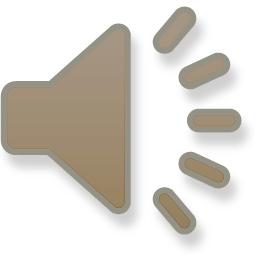 Studie 1: hlavní závěry
Konc. CO2 na Galerii byly řízeny různými faktory v závislosti na podmínkách:
 • bez přítomnosti návštěvníků byly  koncentrace CO2 na Galerii řízeny toky 
    CO2 ze sousedních prostor (závislost na koncentracích CO2 a tepl. rozdílu)
 • během pobytu návštěvníků byly koncentrace CO2 na Galerii řízeny antro-
    pogenními toky CO2 (závislost na počtu návštěvníků a délce jejich pobytu)
V případě dostatečně dlouhého pobytu v jeskyni by antropogenní CO2 vyde-
chovaný návštěvníky téměř ztrojnásobil přírodní koncentrace CO2 na Galerii
Pro lepší ochranu jeskynního prostředí je nutná redukce délky pobytu skupin      
návštěvníků v jeskyni a zvýšení časového intervalu mezi prohlídkami jeskyně
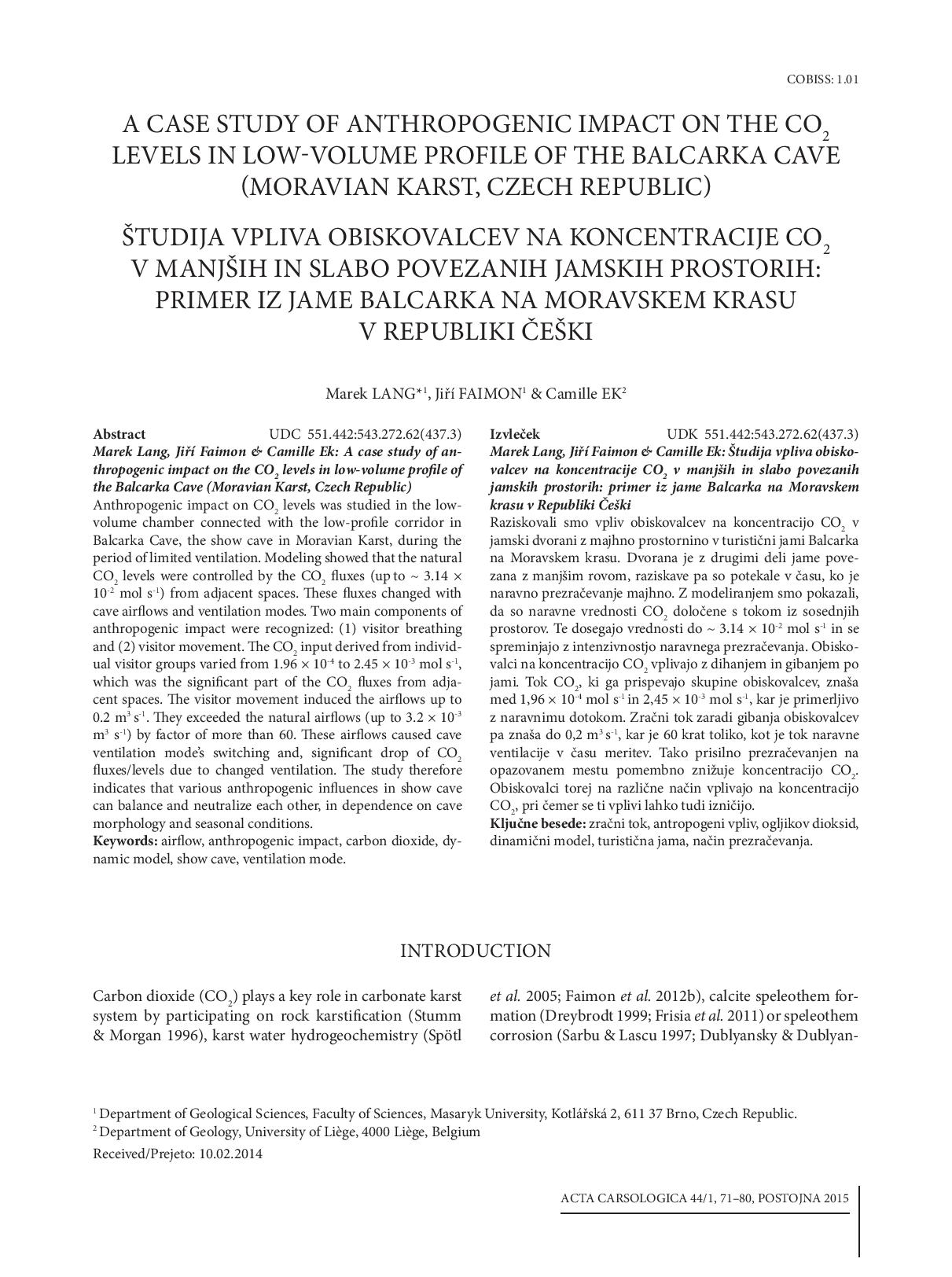 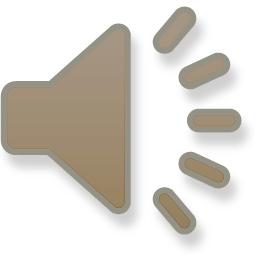 Studie 2: Pohyb osob
v jeskynním prostředí
• Acta Carsologica (publ. duben 2015)
• Vstupní dóm (u vchodu, úzký profil)
• jedna monitorovací kampaň (48–h.)
   (17 skupin návštěvníků; celkem 269)
• měření – CO2, teploty a návštěvnost
• analýza antropogenních vlivů na CO2
    v úzko-profilových pasážích jeskyně
• kvantifikace těchto vlivů na základě
   dynamického modelu CO2 v jeskyni
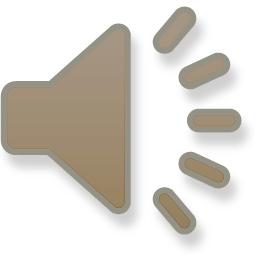 Studie 2: dynamický model
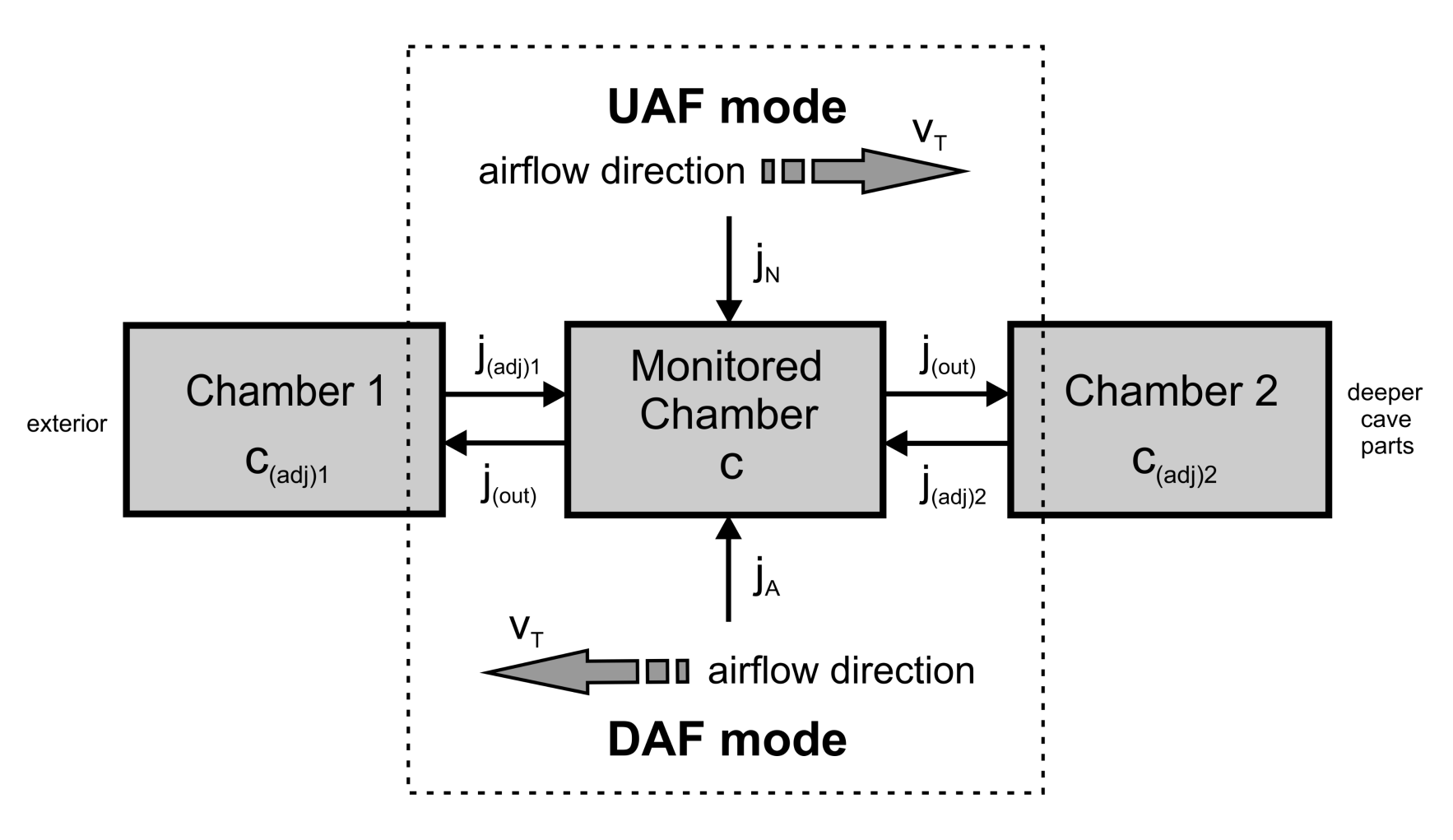 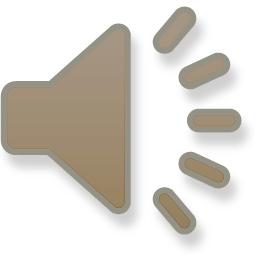 Studie 2: dynamický model
• celkový tok CO2 do Vstupního dómu dán rovnicí (suma dílčích toků CO2):
• vT: celková rychlostí proudění vzduchu dána:
   přírodní rychlost:                                 antrop. rychlost:
• modelované (hledané) parametry: jN, cadj, kA, kDT, j(AP) (nejlepší proložení)
přír.
 tok
antrop.
   tok
advektivní toky
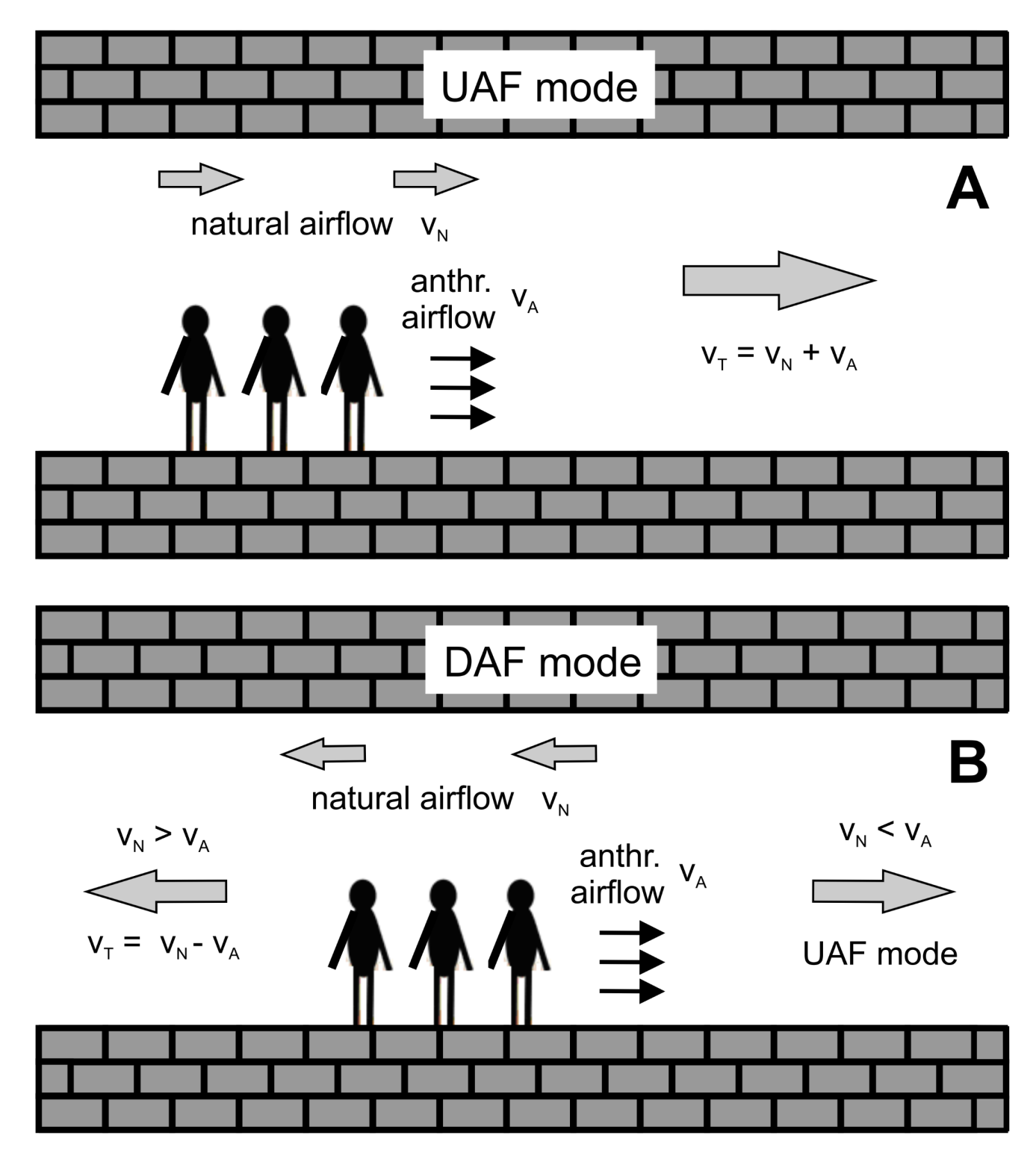 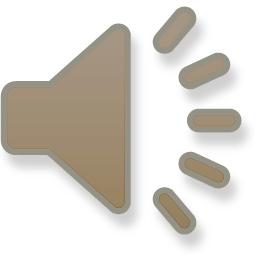 Studie 2: Pohyb 
osob v jeskyni
• efekt v úzko-profilových
    chodbách uvnitř jeskyně
 • skupina představuje píst
    tlačící před sebou vzduch
 • UAF mód: stejný směr vN 
    i vA → vT je dána sumou
 • v DAF módu pohyb osob
    proti směru př. proudění
    (i) vN > vA (přír. proudění)
    (ii) vN < vA (změna módu)
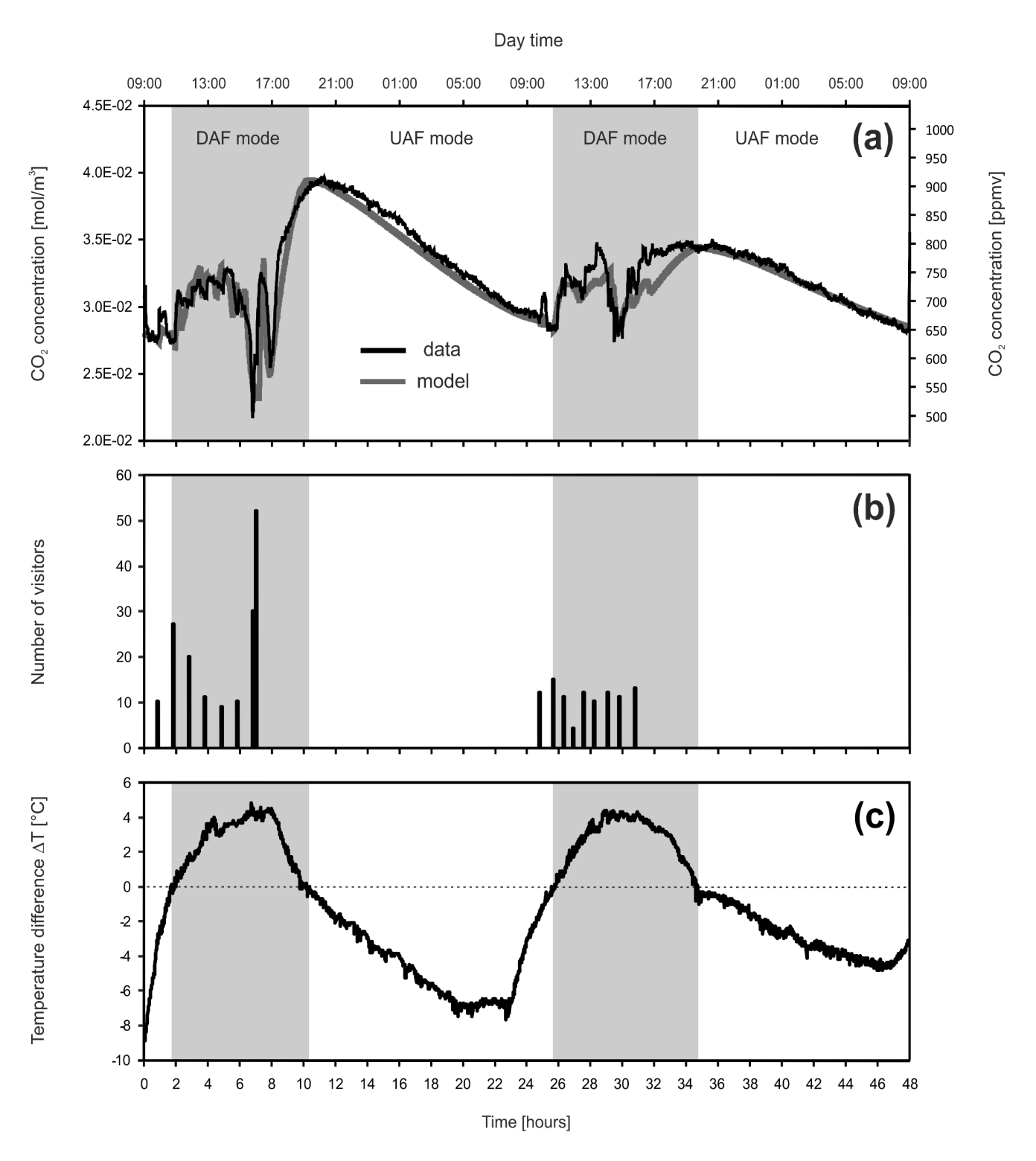 Studie 2: 
Regrese dat
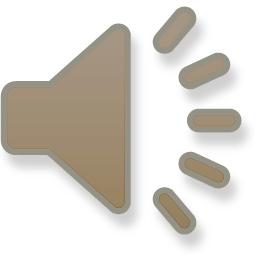 Vliv advektivních toků CO2
 • v DAF módu nárůst CO2 
 • v UAF módu pokles CO2 
Antropogenní vlivy na CO2
 • dýchání → píky na křivce 
    CO2 (tok 3 x 10-3 mol s-1)
 • pohyb: změna proudění
    (antr. proudění je až 60x
    vyšší než přír. proudění,
    změna směru proudění)
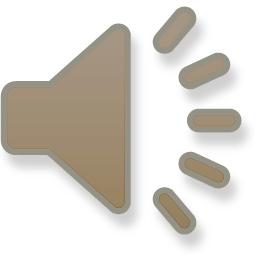 Studie 2: hlavní závěry
Konc. CO2 ve Vstupním dómu byly řízeny konc. CO2 v sousedních dómech:
 • v UAF módu pokles konc. CO2 (transport CO2 ze vstupních pasáží jeskyně)
 • v DAF módu nárůst konc. CO2 (transport CO2 z hlubších pasáží/epikrasu)
Modelování ukázalo 2 hlavní antropogenní fenomény ovlivňující konc. CO2:
(1) dýchání návštěvníků a (2) jejich pohyb v úzko-profilových jesk. chodbách
Identifikace 2 komponent proudění vzduchu: (i) přírodní a (ii) antropogenní     
 • antr. proudění může dosahovat až 60x vyšších hodnot oproti přírodnímu
 • změna směru proudění působící proti pohybu na směr shodný s pohybem
Antropogenní fenomény ovlivňující CO2 se mohou vzájemně neutralizovat
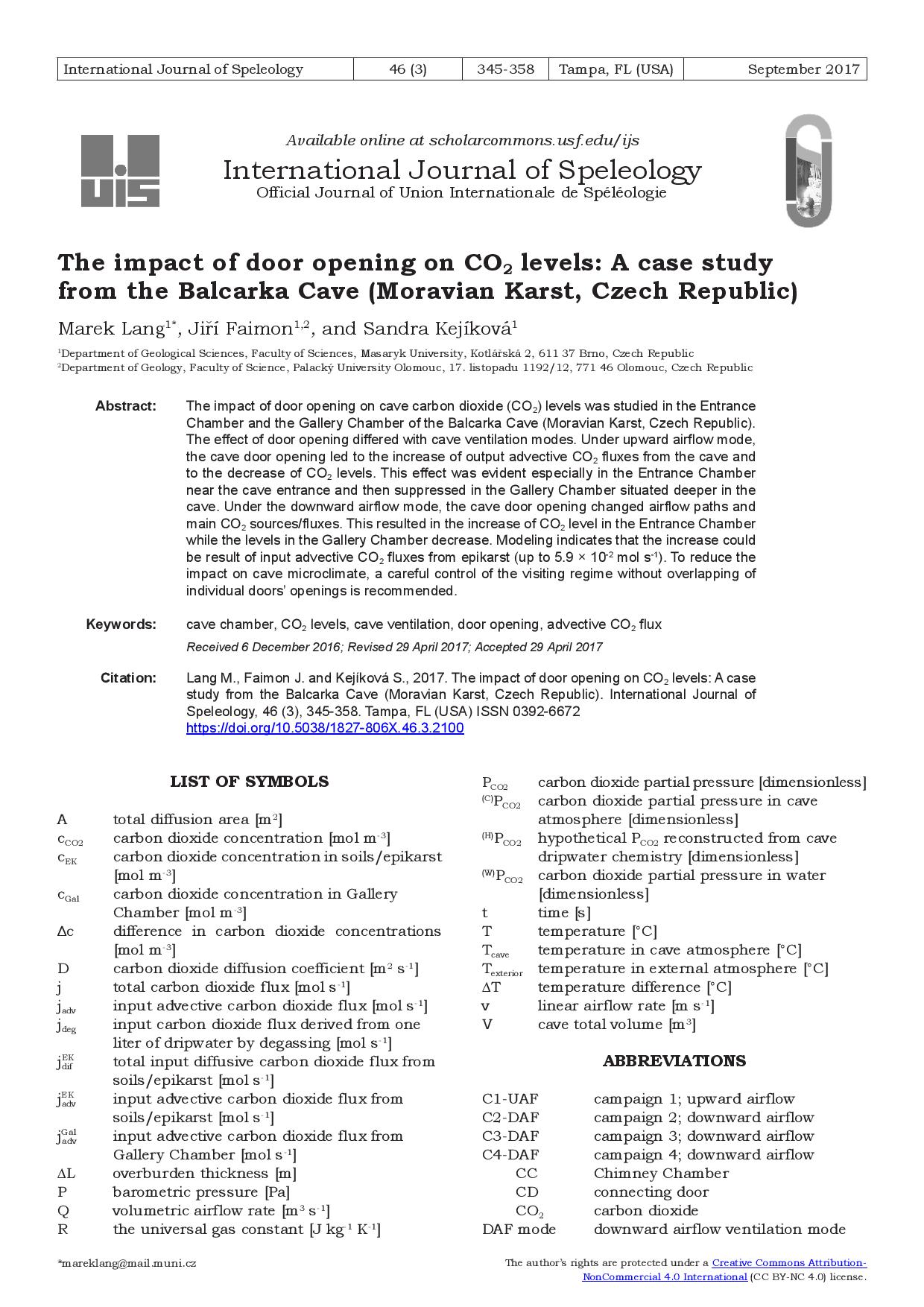 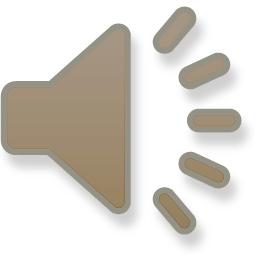 Studie 3: Otevírání dveří
návštěvníky jeskyně
• International Journal of Speleology
• článek otištěn v časopise v září 2017
• monitoring – Vstupní dóm a Galerie
• měření – CO2, tepl. rozdíl, proudění
• 5 monitorovacích kampaní (4 expe-
   rimenty s dveřmi,  1 měření CO2/AF)
• detailní ověření vlivu otvírání dveří
    na (i) proudění vzduchu jeskyní a (ii)
   koncentrace CO2 v jesk. atmosféře
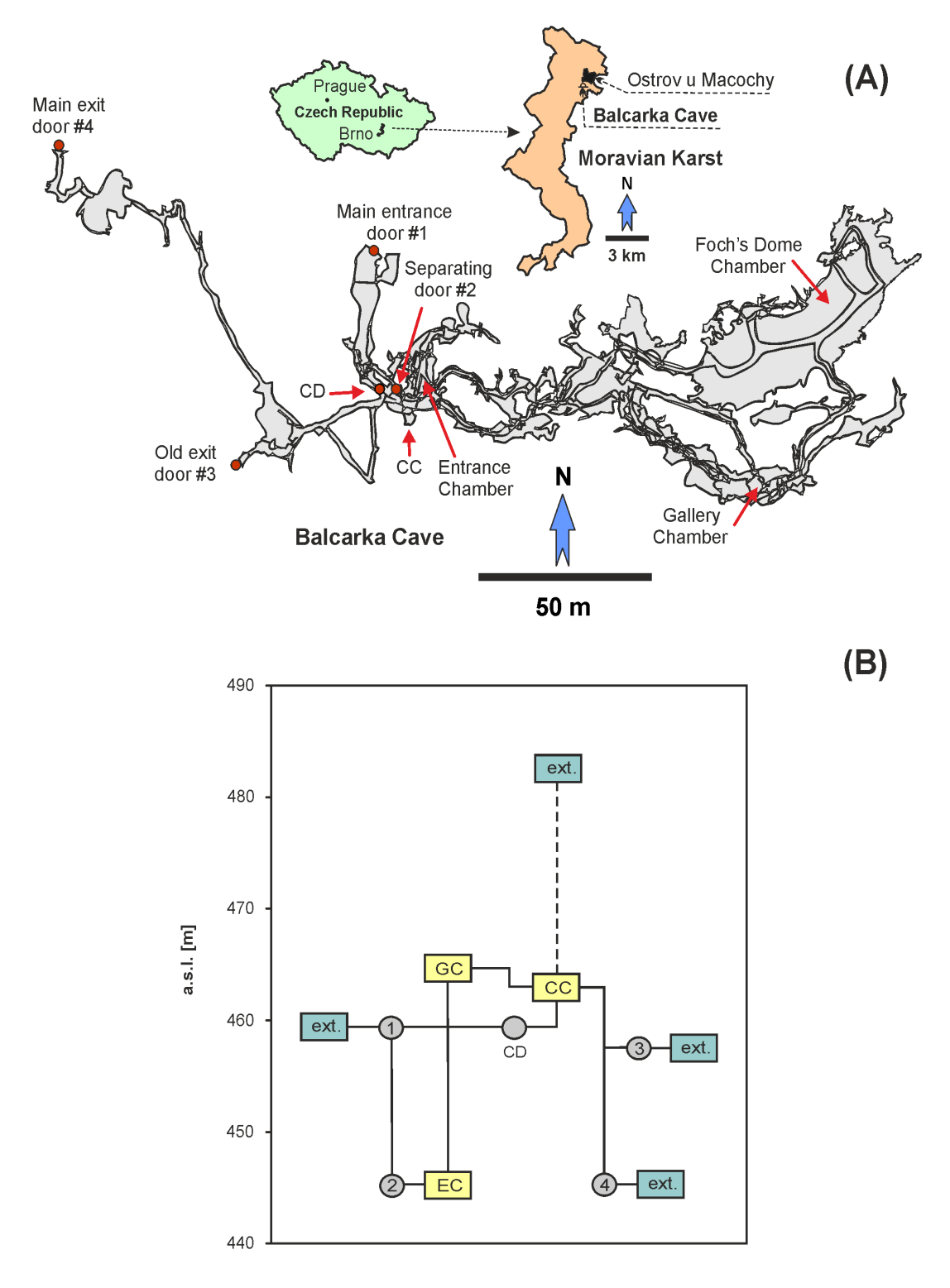 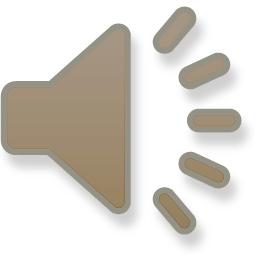 Studie 3: Experiment
s otvíráním jesk. dveří
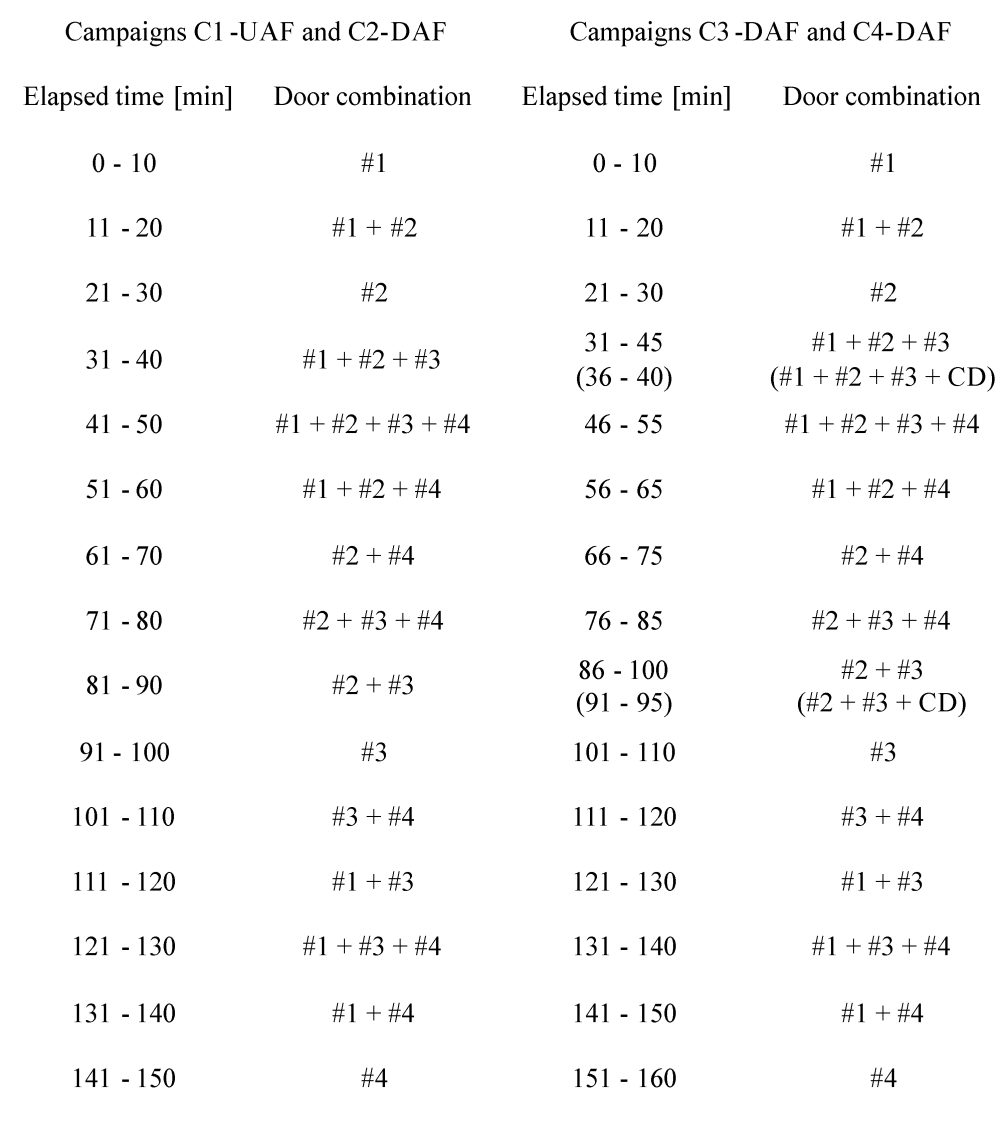 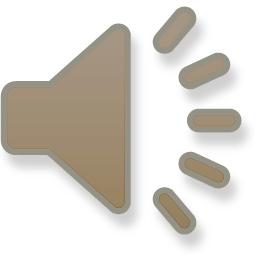 Data DAF mód
Data UAF mód
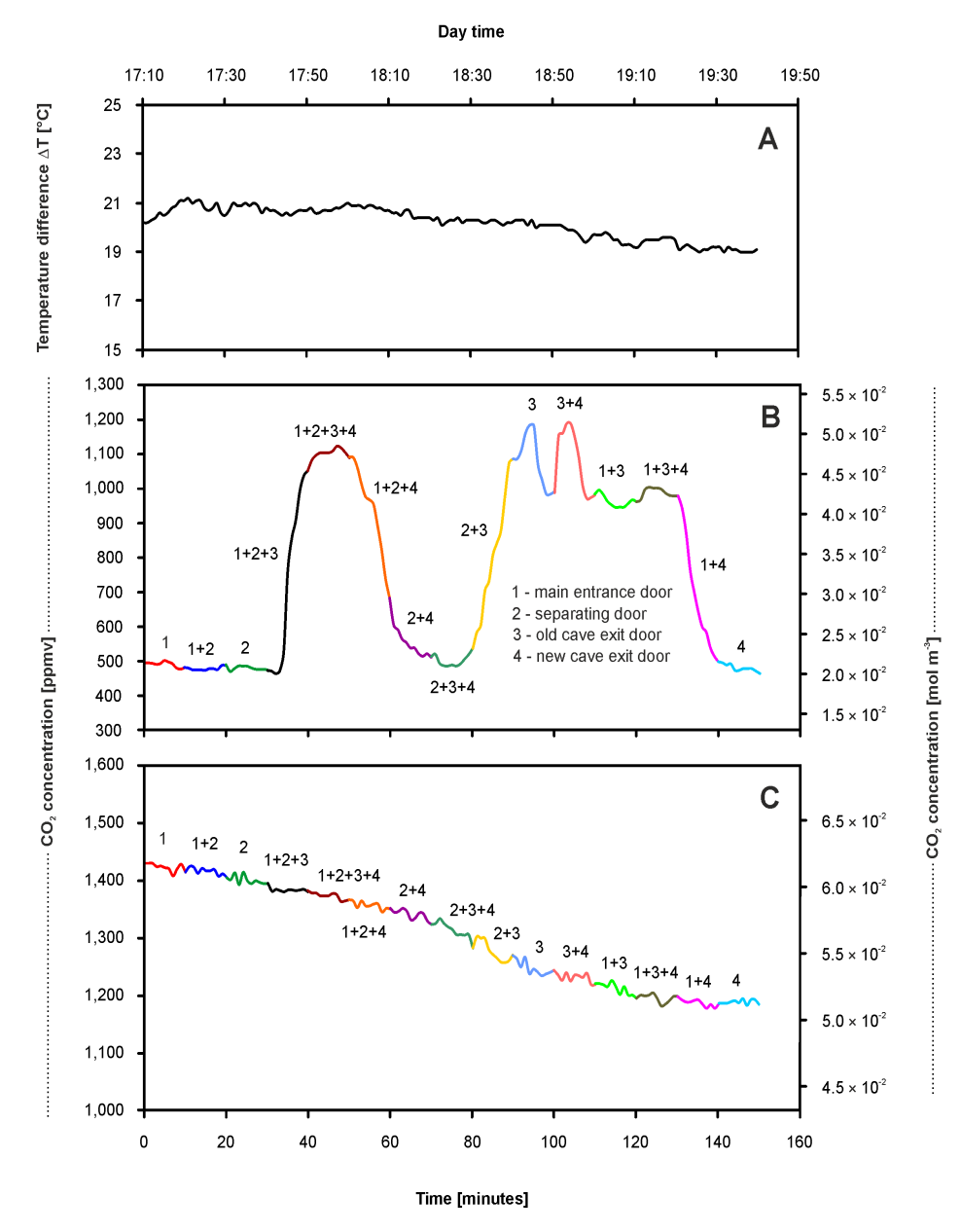 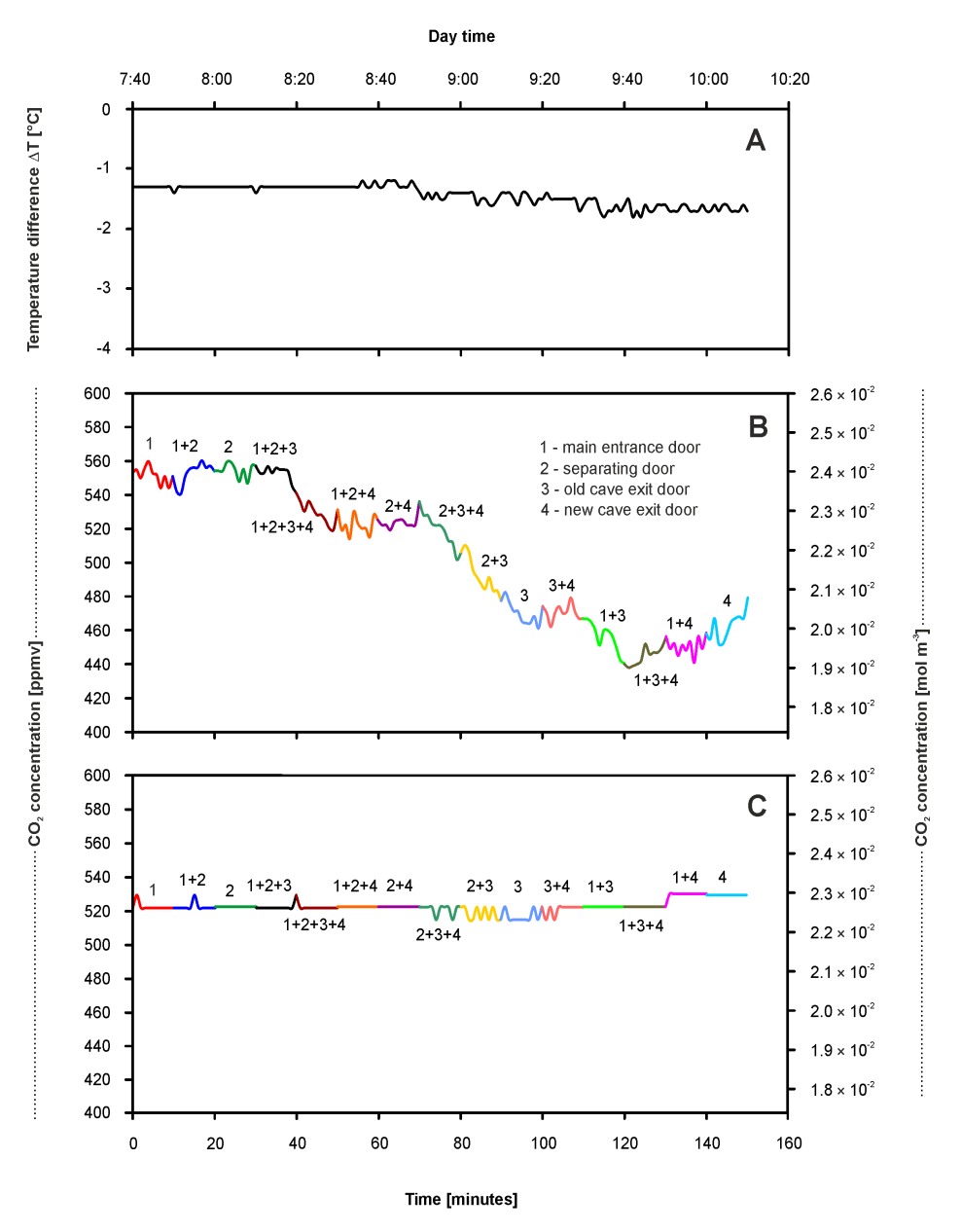 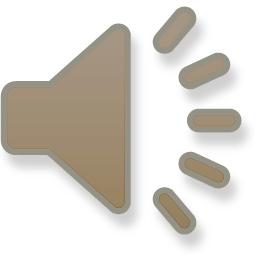 Ověřovací kampaně v DAF módu
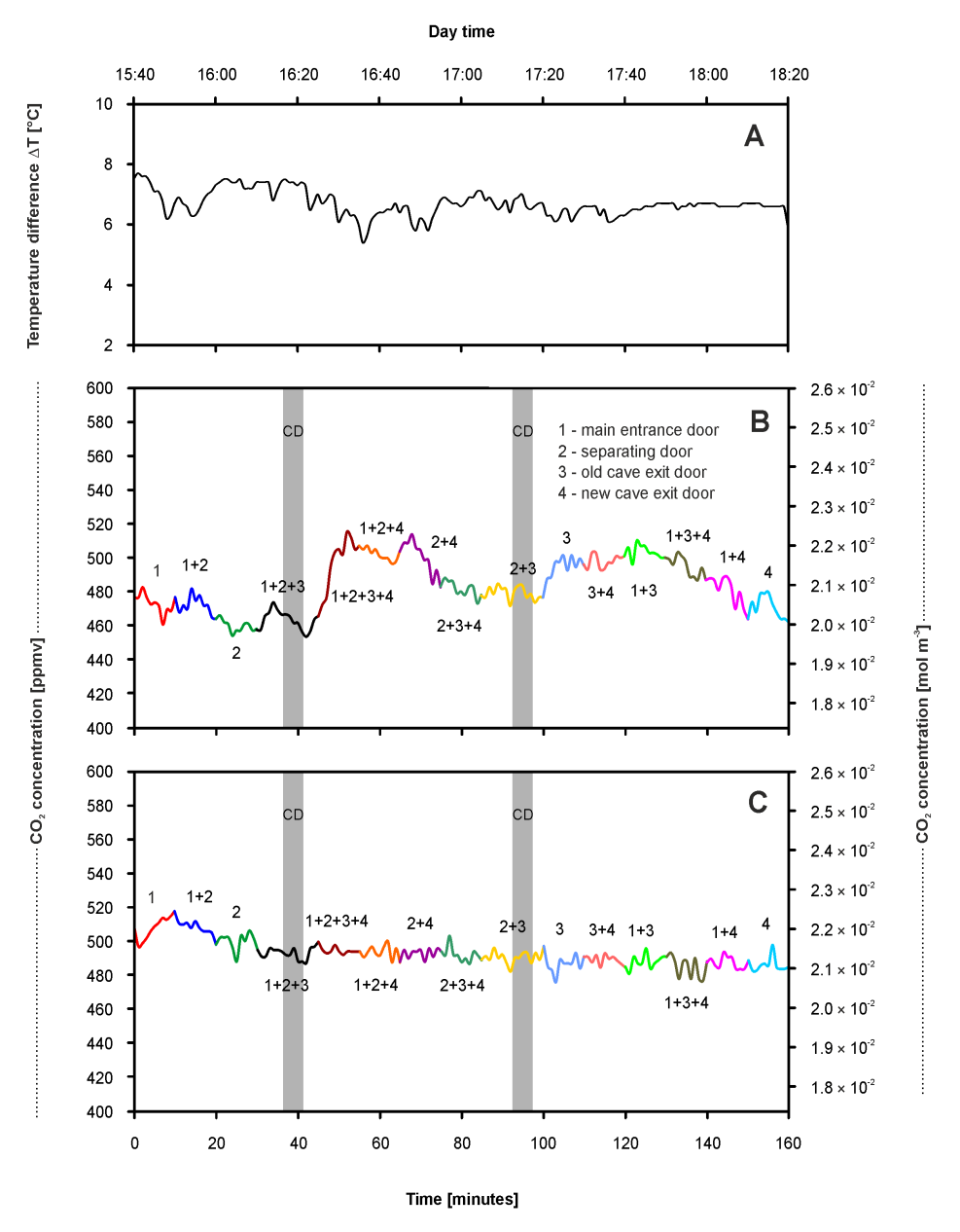 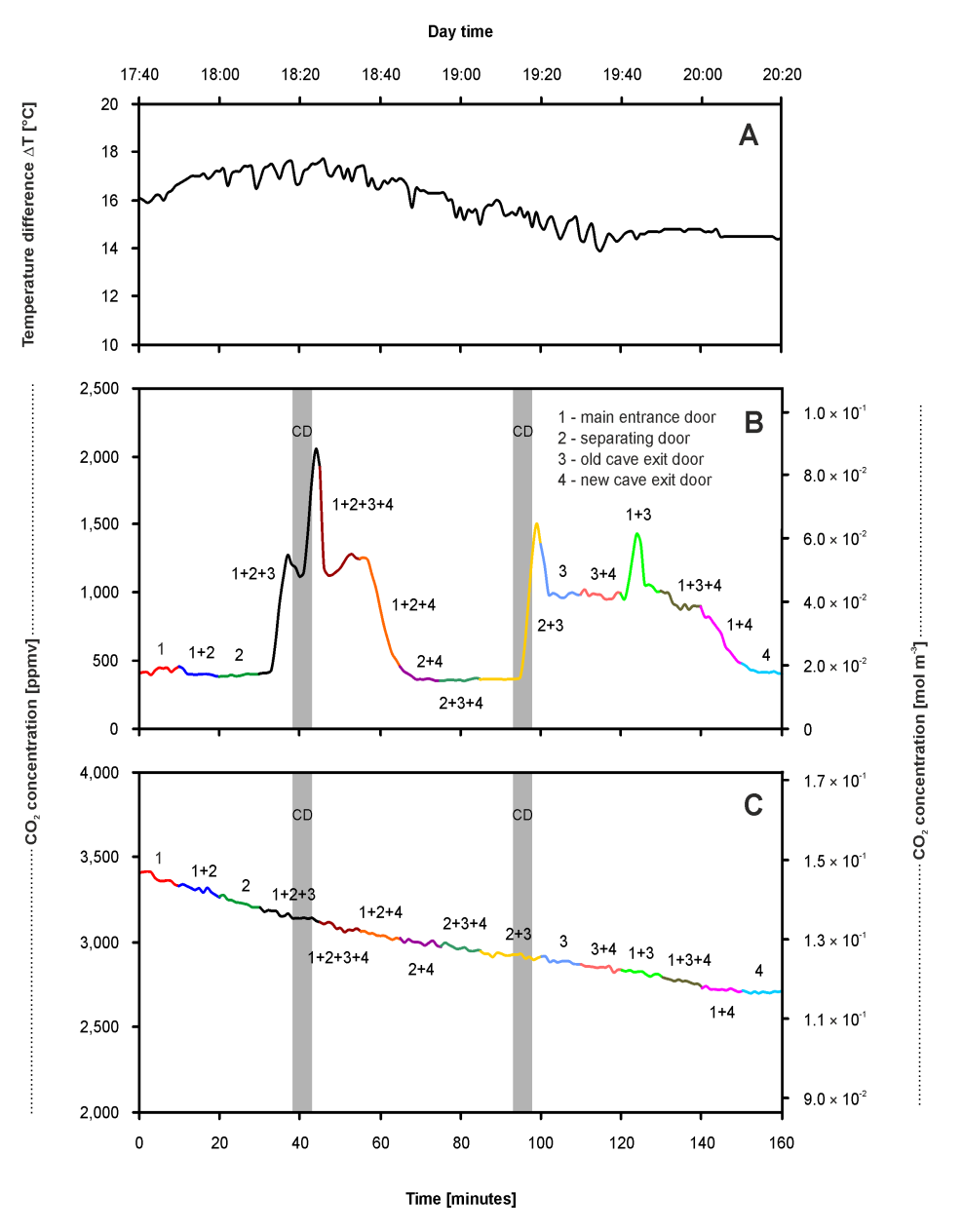 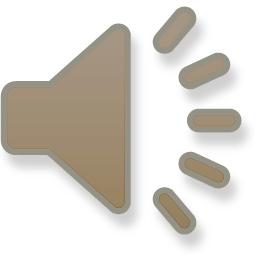 Studie 3: toky CO2
• vliv dveří #2 a #3: nárůst konc. CO2
   (efekt zesílený otevřením dveří CD)
• dveře #4 → pokles koncentrací CO2
   (suma proudění přes dveře #2 a #3)
• dif. tok CO2 z epikrasu do V. dómu:
         1,5 x 10-9 - 3,9 x 10-6 mol s-1
• adv. tok CO2 z Galerie do V. dómu:
   1,7 x 10-3 - 2,0 x 10-2 mol s-1, t = 3,0 h
• adv. tok CO2 z epikrasu do V. dómu:
   3,6 x 10-3 - 5,9 x 10-2 mol s-1, t = 0,1 h
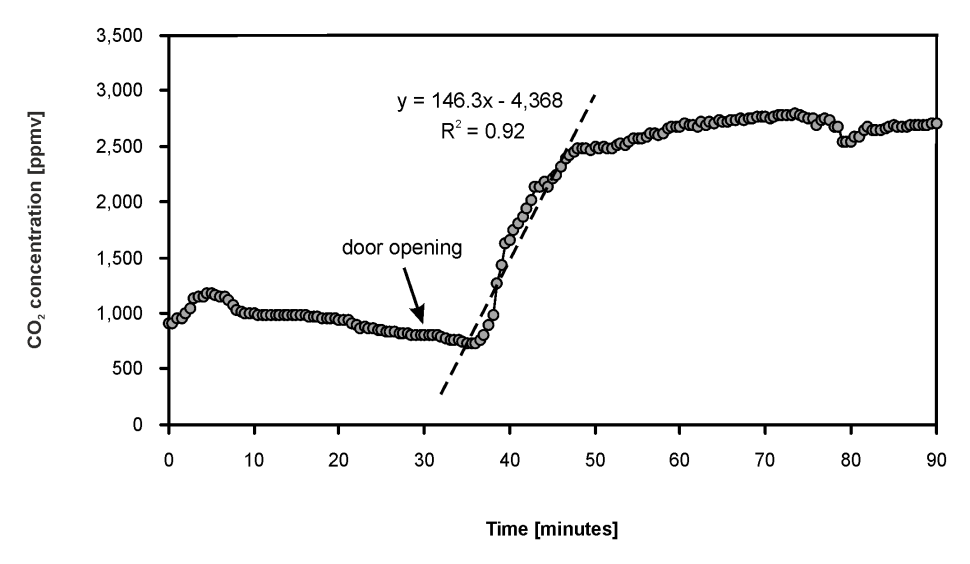 #2 + #3 + CD
   celk. tok CO2:
1,1 x 10-2 mol s-1
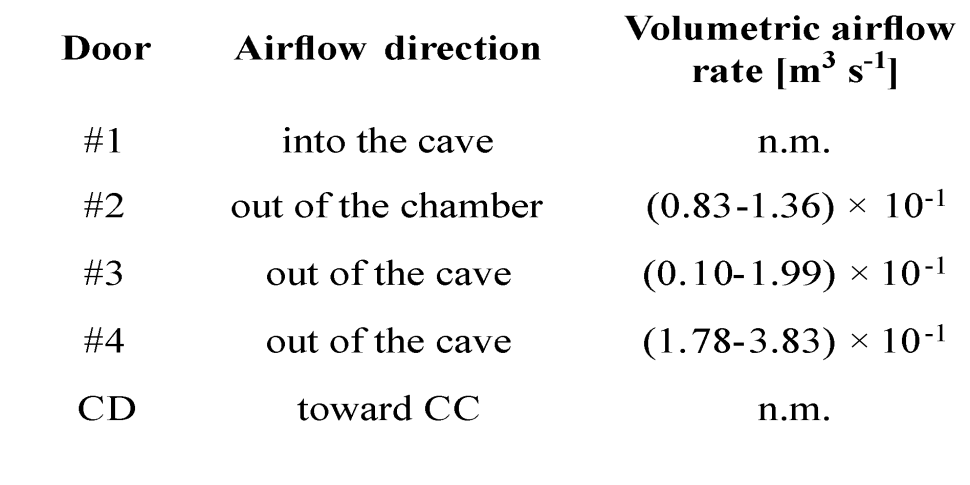 Studie 3: vliv ventilačních
větví na koncentrace CO2
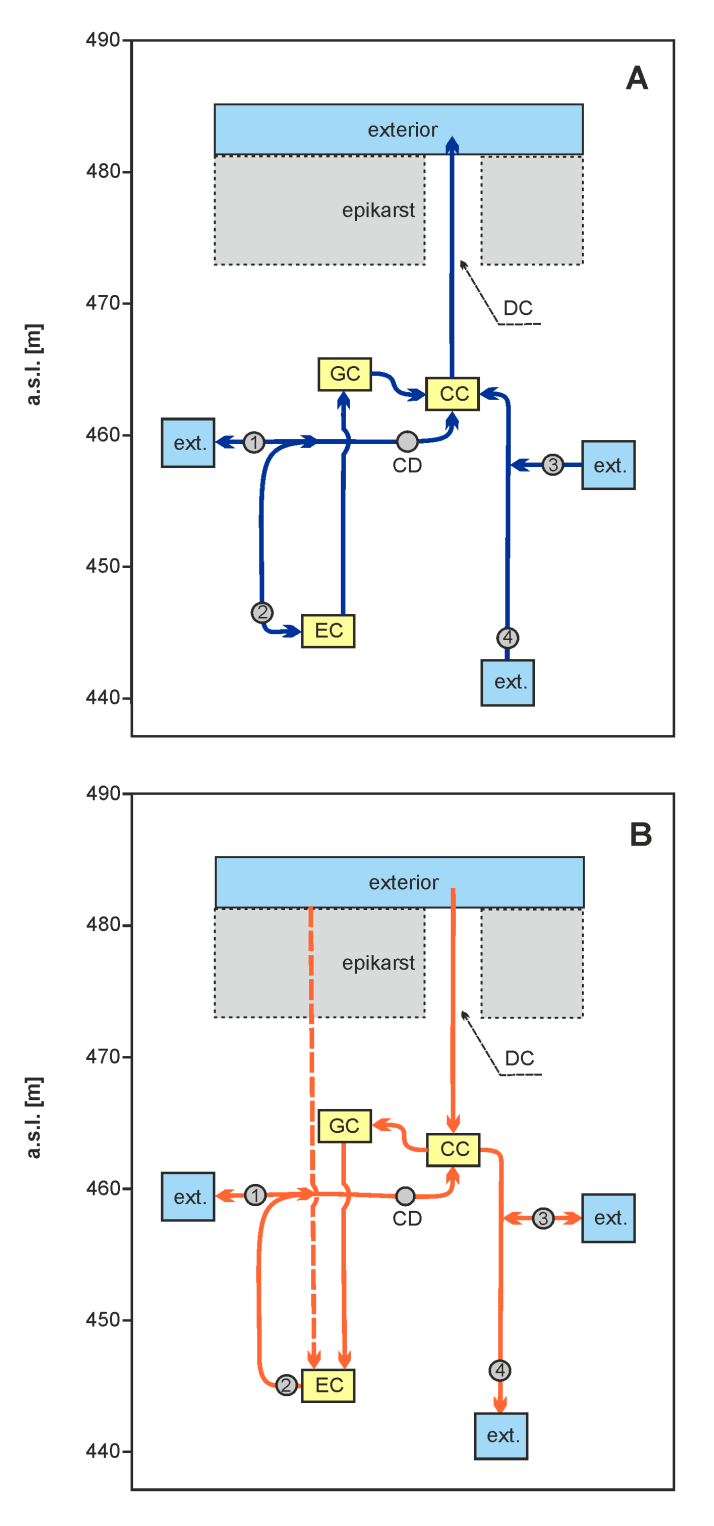 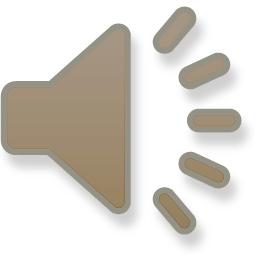 Tři hl. ventilační větve v jeskyni během UAF módu:
   (1) #1 – CD      (2) (ii) #2 – EC – GC      (3) #3 – #4 
• všechny ventilační větve z jeskyně obj. komínem
• pokles CO2 ve Vstupním dómu = přínos venk. CO2
V DAF módu kompletně odlišné v. větve v jeskyni:
• nárůst CO2 ve Vstupním dómu = přínos CO2 z EK
• nižší CO2 na Galerii = vyšší proudění mezi Galerií,
   Vstupním dómem a obj. komínem přes dveře #2
   (žádné ovlivnění Vst. dómu díky větší vzdálenosti)
• dveře #4 sumarizují proudění přes dveře #2 a #3
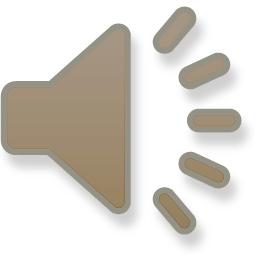 Studie 3: hlavní závěry
Na základě otevírání dveří byly rozlišeny různé v. větve pro UAF/DAF mód
 • UAF mód: nárůst proudění vzduchu  →  zvýšené adv. toky CO2 z jeskyně
    (uplatnění ve Vstupním dómu – přínos CO2 ze vstupních pasáží jeskyně)
 • DAF mód: otevření některých kombinací dveří = změna směru proudění
    a hlavního zdroje CO2 → významný nárůst konc. CO2 ve Vstupním dómu
    (nárůst dán transportem zvýšených koncentrací CO2 adv. toky z epikrasu)
Krátkodobé změny ventilace mohou významně ovlivnit mikroklima jeskyně
 • u frekventových zpřístupněných jeskyní opatření pro udržení podmínek
 • automatické uzavírání dveří, harmonizace vstupů/odchodů návštěvníků